Riverside Primary School
Year 3 Curriculum Map
Spring 1 2022
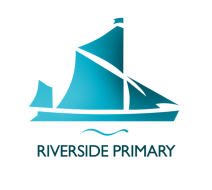 Maths
Maths:
Multiplication and Division
Money
Statistics
Multiplication and Division: 
Consolidation 2, 4 and 8 times tables 
Comparing Statements 
Related calculations 
Multiply 2 digit by 1 digit 
Divide 2 digit by 1 digit 
Scaling 
How many ways? 

Money:
Count money (pence) 
Count money (pounds) 
Pounds and pence
Convert pounds and pence
Add money 
Subtract money 
Give change
Statistics: 
Make tally charts 
Draw pictograms 
Interpret pictograms 
Bar Charts 
Tables
Literacy
Reading Vipers
We will be reading:
How the Olympics Came to Be 	
Greek myths
Writing: 
We will focus on:
Instructions: ‘How to be rescued’ or ‘How to rescue a Queen’ based on Helen of Troy 
Diary Entry: To write a diary entry for a week in Hercules life 
Description: To write a thank you speech (Mo Farah on winning the Gold Olympic medal)
Narrative: To write a Myth
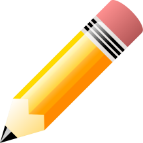 Spelling rule: (KS2)
We will focus on:
Words with short /i/ sound spelt ‘y’
Using the suffixes –er, -ed, -ing
Creating negative meaning using prefix mis-
Creating negative meaning using prefix dis-
Words with a /k/ sound spelt ‘ch’
Wider Curriculum
Music:
We are learning: 
Toots position and playing position 
● Embouchure: 
a) position of mouthpiece / head joint 
b) maintaining constant airflow, 
c) how airflow affects dynamics 
d) articulation - smooth and detached playing 
• Finger positions, from one note to approximately an octave
PSHE:
We are learning: Dreams and Goals 
Dreams and Goals I can tell you about a person who has faced difficult challenges and achieved success  
My Dreams and Ambitions I can identify a dream/ambition that is important to me
A New Challenge I enjoy facing new learning challenges and working out the best ways for me to achieve them
Our New Challenge I am motivated and enthusiastic about achieving our new challenge
Our New Challenge - Overcoming Obstacles I can recognise obstacles which might hinder my achievement and can take steps to overcome them    
Celebrating My Learning I can evaluate my own learning process and identify how it can be better next time
R.E
We are learning: Light in Religion 
To understand why light is seen as a symbol of positivity
To understand how light is used by Hindus during Diwali
To understand how light is used by Jews during Hanukkah
To find out how Christians use light as a symbol
To understand the importance of light during Kwanzaa
Wider Curriculum
P.E:
We are learning: Gymnastics
To explore jumping techniques and link them with other gymnastic actions. 
To explore jumping techniques and to link them with other gymnastic actions. 
To select and adapt gymnastics actions to meet the task. 
To work with a partner or a small group to create a sequence that develops jumping skills. 
To improve the ability to choose appropriate actions when creating a sequence of gymnastic movements to music
Computing:
We are learning: iNetwork
Design, write and debug programs that accomplish specific goals, including controlling or simulating physical systems; solve problems by decomposing them into smaller parts
Use sequence, selection, and repetition in programs; work with variables and various forms of input and output
Use logical reasoning to explain how some simple algorithms work and to detect and correct errors in algorithms and programs
Understand computer networks including the internet; how they can provide multiple services, such as the world wide web; and the opportunities they offer for communication and collaboration
Select, use and combine a variety of software (including internet services) on a range of digital devices to design and create a range of programs, systems and content that accomplish given goals,
Including collecting, analysing, evaluating and presenting data and information
Gods and Mortals
Design and Technology:
We will focus on:
Plan which materials will be needed for a task and explain why.
Materials for a specific task must be selected on the basis of their properties. These include physical properties as well as availability and cost.
Geography.
We will focus on:
Maps, globes and digital mapping tools can help to locate and describe significant geographical features.
Analyse maps, atlases and globes, including digital mapping, to locate countries and describe features studied.
History:
We will focus on:
Describe the achievements and influence of the ancient Greeks on the wider world.
Make choices about the best ways to present historical accounts and information.
 Explain the cause and effect of a significant historical event.
Historical information can be presented as a narrative, non-chronological report, fact file, timeline, description, reconstruction or presentation.
Art and design.
We will focus on: 
Create a 3-D form using malleable or rigid materials, or a combination of materials.  
 Compare artists, architects and designers and identify significant characteristics of the same style of artwork, structures and products through
Gods and Mortals: Key vocabulary
Key Topic Vocabulary
Amphora
Anoint
Artefact 
Cavalry 
City-state 
Council 
Decoy
Deity
Displacement 
Discus
Divine 
Formation 
God
Key Topic Vocabulary 
Hero 
Hoplite 
Hydria
Invasion 
Jury 
Kantharos 
Krater
Kylix
Labyrinth
Legend 
Lekanis 
Marathon 
Minotaur 
Mortal
Key Topic Vocabulary
Olympic Games 
Pandora’s Box 
Papyrus 
Peltast
Phalanx
Psiloi 
Sceptre
Skyphos 
Synchronise 
Temple
Trial 
Volute krater
Warrior